Art
Unit 3- printing
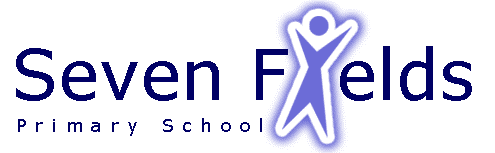 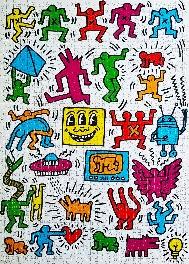